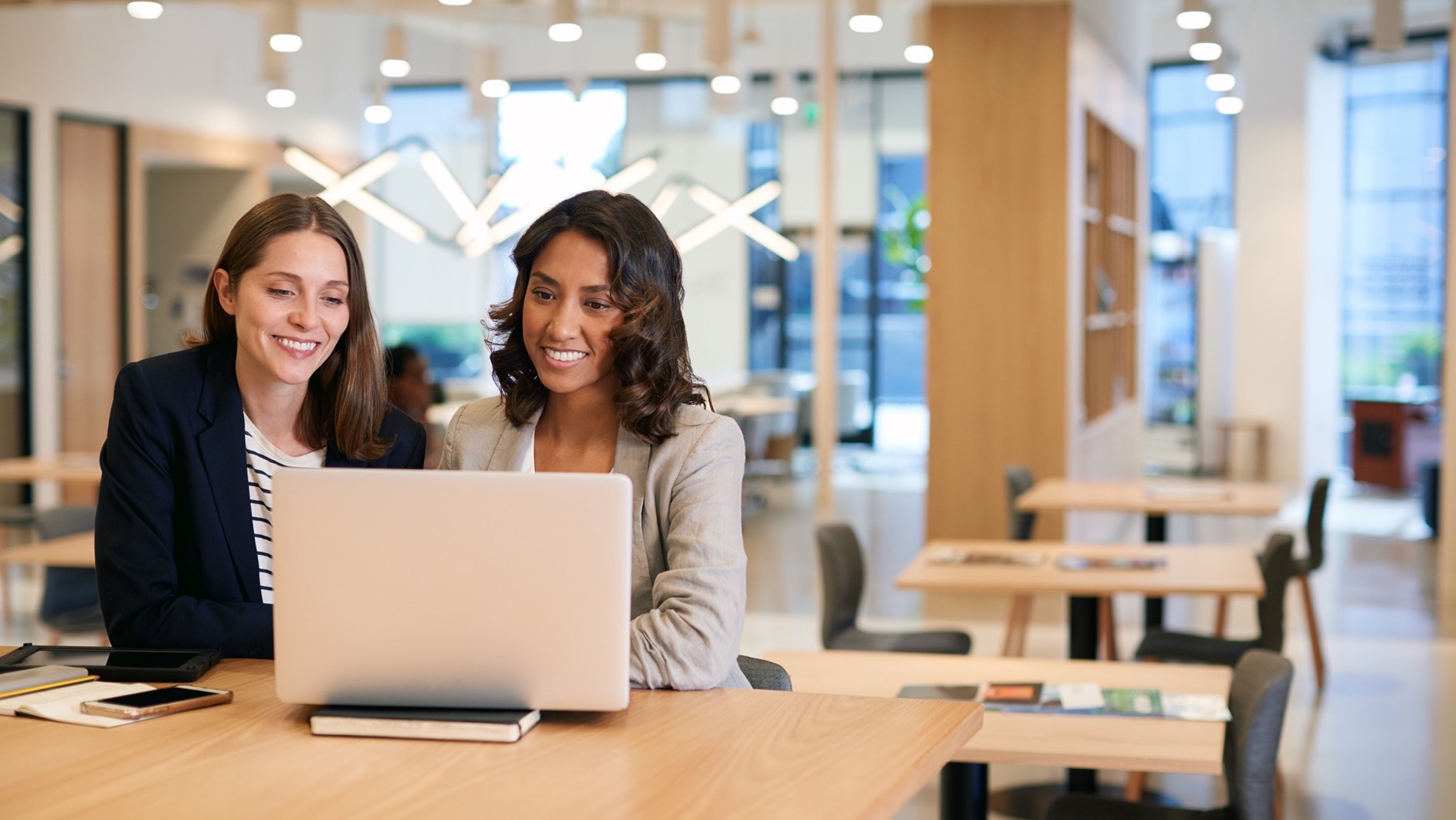 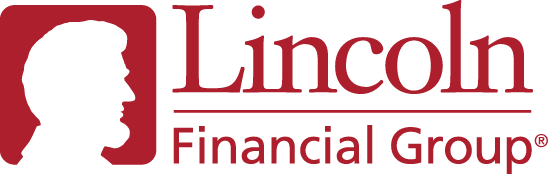 LIFE SOLUTIONS
10-minute Sales Concept
Brought to you by Lincoln Advanced Sales SolutionsUsing MoneyGuard® for Executive Bonus (Section 162) Plans
Insurance products issued by:
The Lincoln National Life Insurance Company
For financial professional use only. Not for use with the public.
LCN-5078486-110222
©2024 Lincoln National Corporation
1
[Speaker Notes: [Greeting] my name is [insert name and title] with Lincoln Financial Distributors and thanks for joining me. An executive bonus plan is an effective way to retain and reward key employees. We feel this is a market that has significant opportunity but is often overlooked. Today we are going to talk about using MoneyGuard® for Executive Bonus (Section 162) Plans.]
What’s the opportunity?
31.7 million
58.9 million
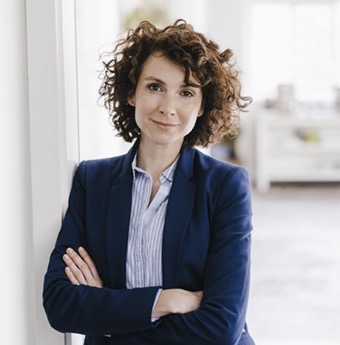 small businesses in the U.S.1
small business employees in the U.S.1
99.9%
47.1%
of U.S. businesses1
of U.S. employees1
12.3 million
Less than 100
the total number of women-owned small businesses in the U.S.2
firms with less than 100 employees have the largest share of employment1
1 “Frequently Asked Questions,” U.S. Small Business Administration Office of Advocacy, Oct. 2020, https://cdn.advocacy.sba.gov/wp-content/uploads/2020/11/05122043/Small-Business-FAQ-2020.pdf
2 “Women-Owned Businesses: Statistics and Overview (2021),” Fundera by Nerdwallet, Dec. 16, 2020, https://www.fundera.com/resources/women-owned-business-statistics
[Speaker Notes: First let’s take a step back and look at the business insurance marketplace as a whole. There is a tremendous planning need for small businesses, and thereby a big opportunity we need to be taking advantage of. [Read slide]]
Executive Bonus (Section 162 Bonus Plan)
WHO
WHY
Business owners who want current tax deductions when offering additional benefits to key employees

Employers who are looking for easy implementation and administrative flexibility

Employers with highly compensated employees who are being limited on 401(k)/qualified plan contributions
Incentivize select employees with the tax-advantaged benefits of life insurance

Generally, bonuses are tax-deductible to businesses and plan administration is easy

A valuable retention program that can help highly compensated key employees supplement their retirement incomes

Use LTC to enhance executive benefits
[Speaker Notes: Why would an Executive Bonus plan make sense to both the employer and the employee?

First, the employer can fully discriminate and choose employees they want to offer the plan to. A properly structured exec bonus arrangement is generally not subject to IRC section 409A. Code Section 409A has put strict rules in place for employers and heavy fines may be imposed for noncompliance. Many traditional methods of providing nonqualified executive benefits are subject to 409A. 

The employer can deduct the bonus paid to the employee as a salary expense (within reasonable compensation limits).

A Section 162 Bonus Plan can be cost-effective and flexible for both the employer and employee.

An executive bonus (“Section 162” plan) provides a way for a key employee to purchase hybrid LTC using employer dollars (the business “purse”).]
Section 162 Executive Bonus Plan
How it works
During employment
During employment1 or retirement
Gives annual bonus
Living benefits
Life insurance company
Employee
(Cash surrender value)
Deductible
Employer
Life insurance company
Key employee
1 May include a restrictive endorsement that limits employee access to living benefits for a pre-determined number of years.
Premium $
At death
Executive bonus plan
IRS
Death proceeds
Life insurance company
Employee’s beneficiaries
Key employee pays taxes on bonus
[Speaker Notes: The first step to setting up a 162 Bonus Plan is for the employer to first decide which key employees they would like to reward and then enter into the bonus arrangement with those employees. Next, with the help of the employer, the key employee purchases a hybrid LTC policy. The key employee is owner of the policy, and names the beneficiary to the policy. Then the employer makes premium payments on the policy and the key employee pays tax on the bonuses at ordinary income rates.

During their employment or after retirement, an employee (or retiree) may receive living benefits or a cash surrender value. For a current employee, these benefits may include a restrictive endorsement that limits employee access to living benefits for a predetermined number of years. If the employee (or retiree) passes before using their LTC benefits, their designated beneficiaries will receive death proceeds (a death benefit).]
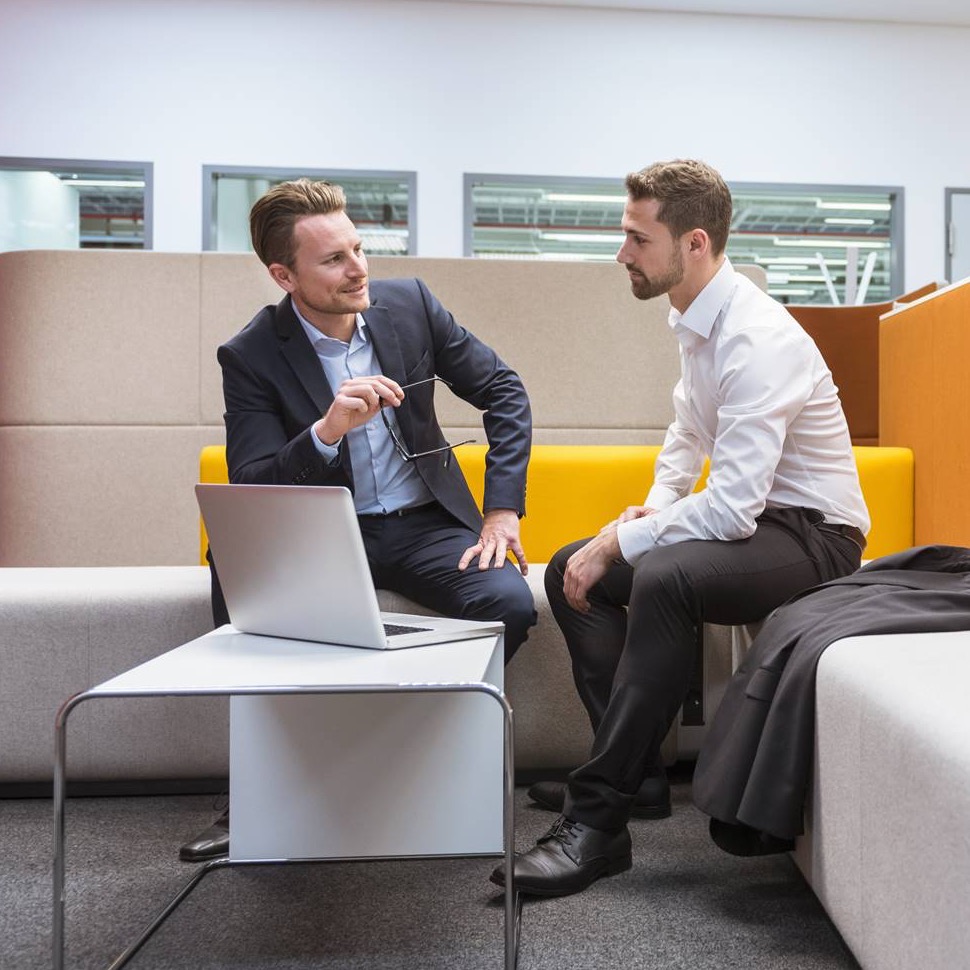 Case study
Meet Tim and Kevin
Tim owns a closely held family business. He’s got a top-notch plant manager, Kevin, age 55. Tim wants to reward Kevin with a benefit that will encourage him to stay at the company for the rest of his career.
Business risks if Kevin were to leave:
Kevin potentially taking company knowledge to a competitor
Recruiting and training Kevin’s replacement
Competing with larger companies for top talent
[Speaker Notes: Let’s take a look at a case study. [Read slide]

The business is in a 35% tax bracket and Kevin, the key employee, is in a 30% tax bracket. It’s important to note that this planning scenario only works if the employee qualifies for coverage. Additionally, if the employee leaves their place of employment, they are responsible for premium payments or can choose to surrender the policy.]
MoneyGuard Fixed Advantage®
MoneyGuard Fixed Advantage is a universal life insurance policy with a rider that reimburses for qualified long-term care expenses.
Guaranteed, income tax-free long-term care benefits
Flexibility
Care resources and services
Legacy protection
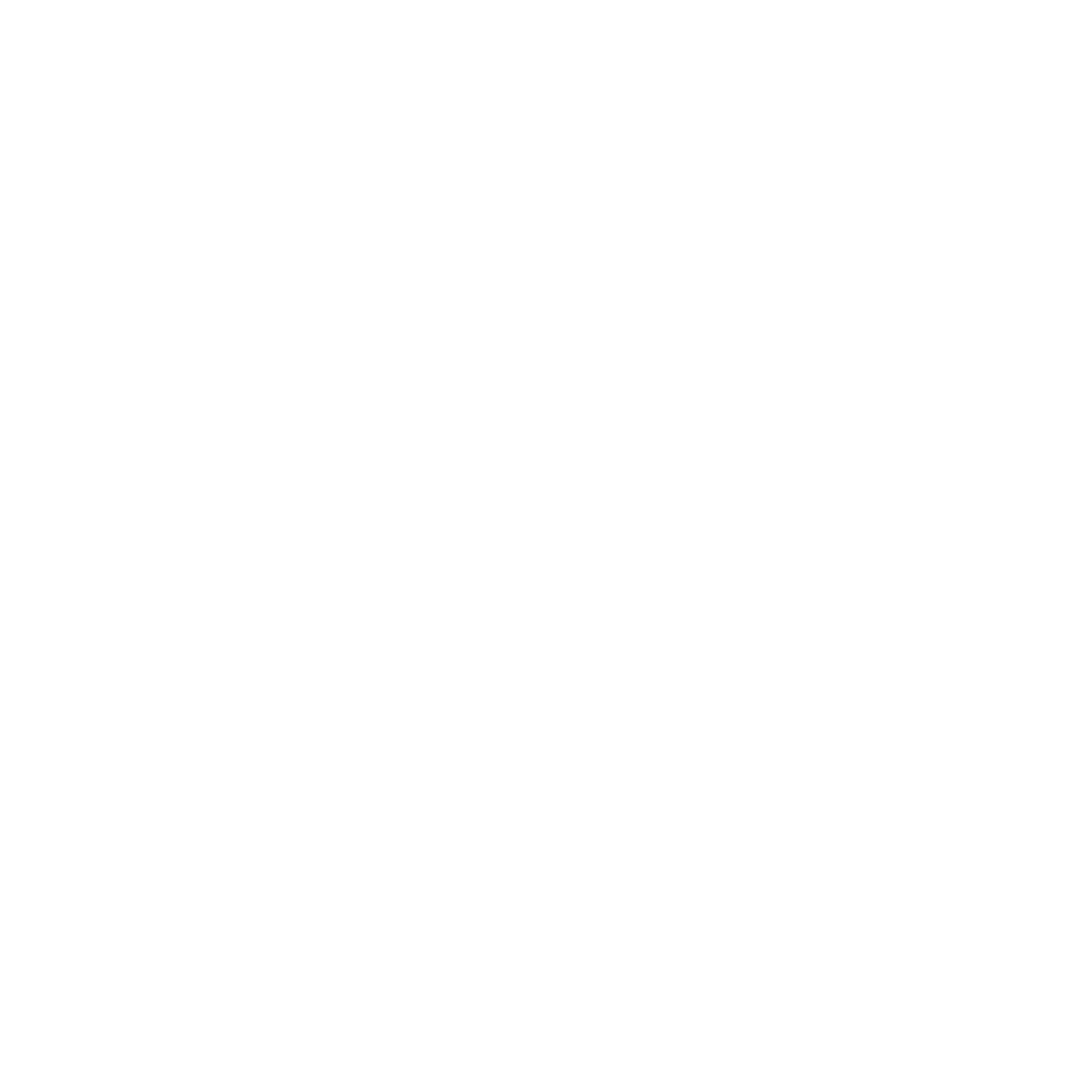 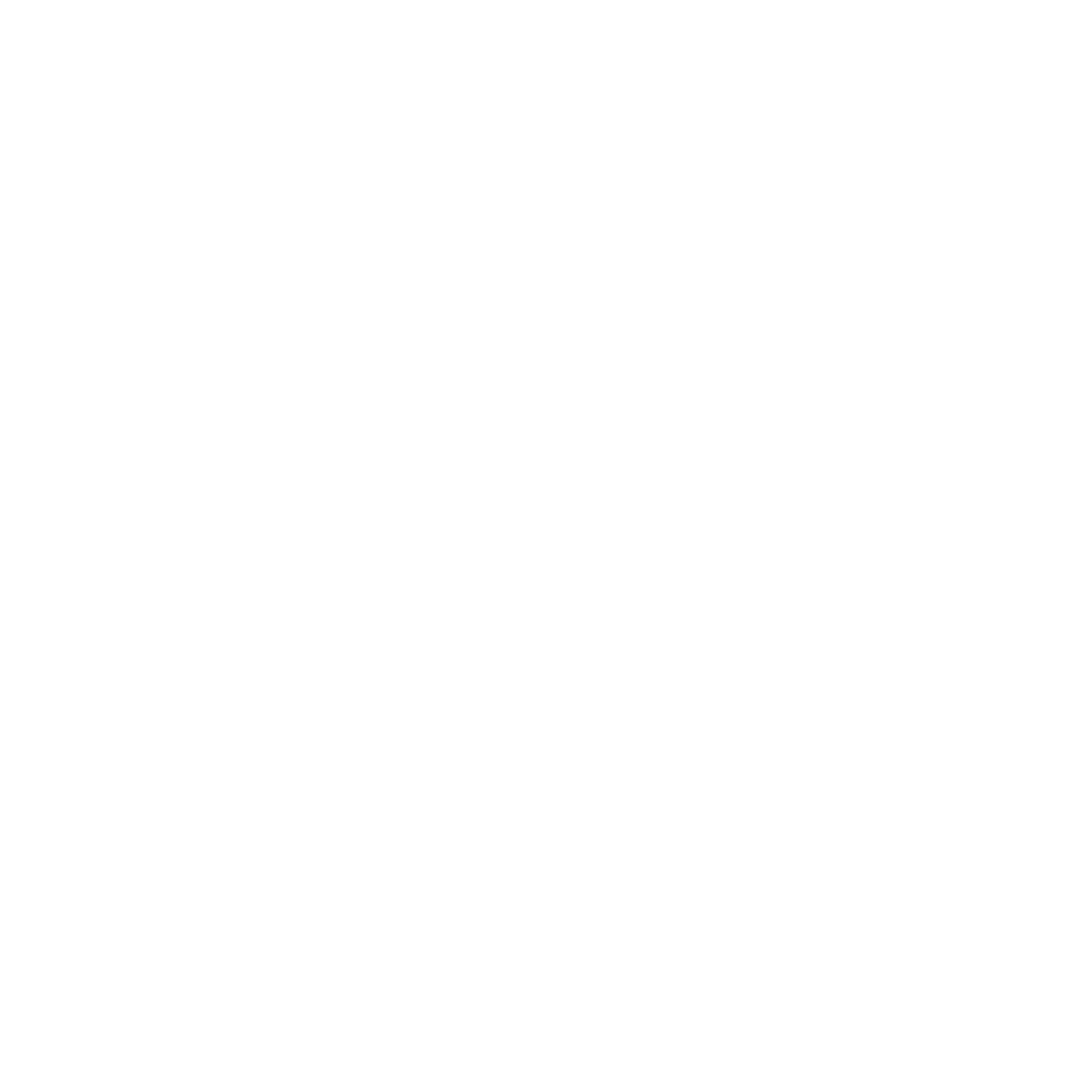 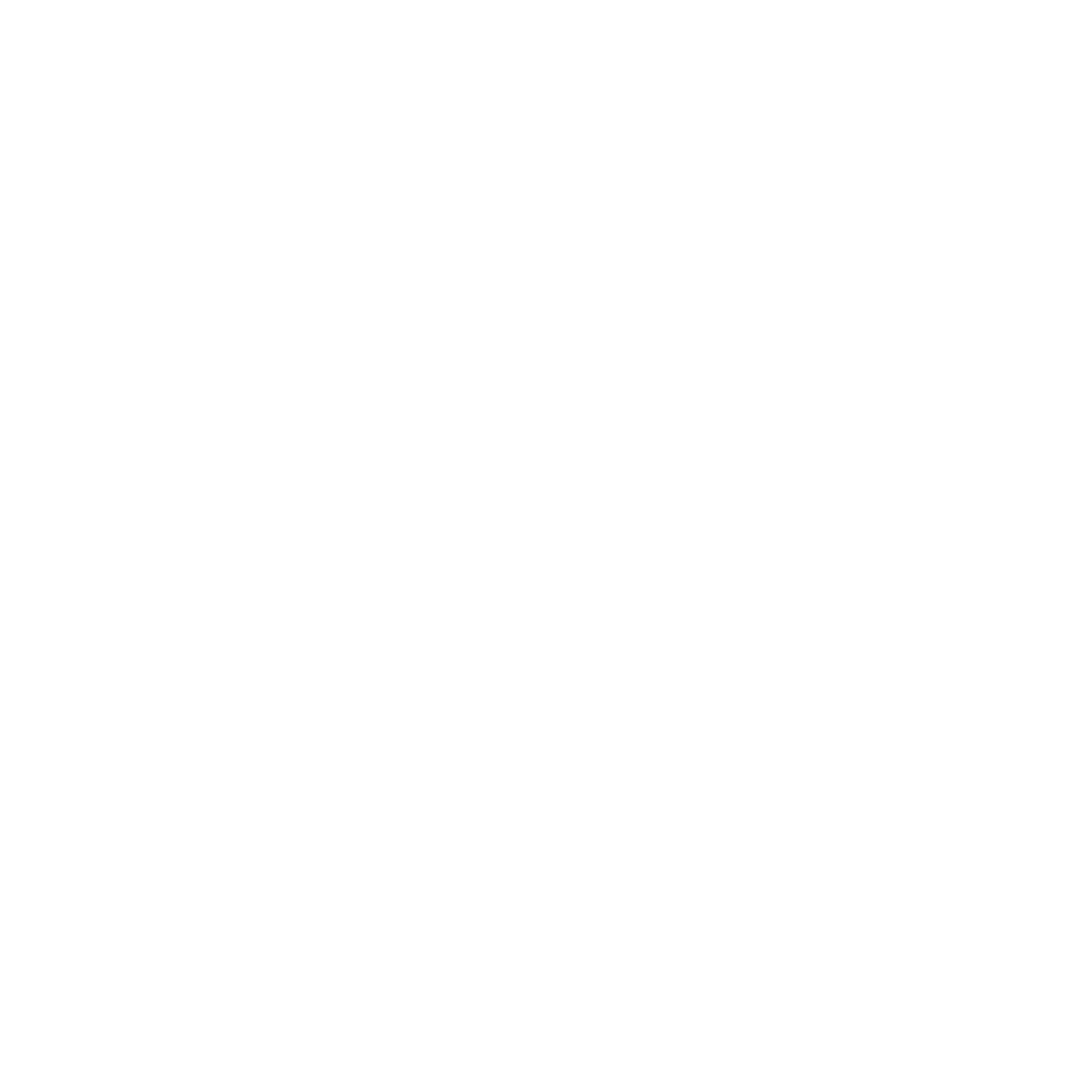 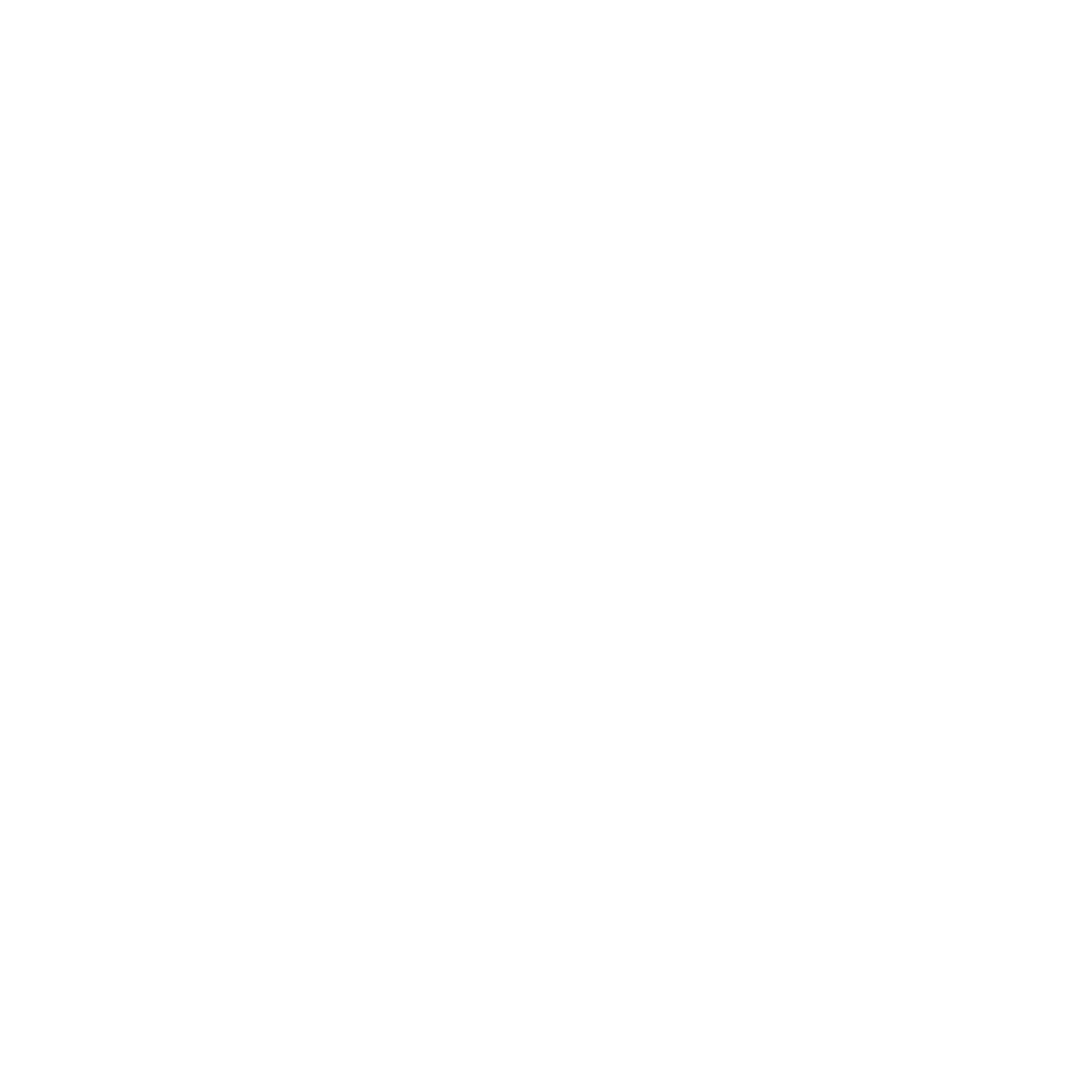 [Speaker Notes: <MAY HIDE DEPENDING ON AUDIENCE>

MoneyGuard Fixed Advantage® is an attractive option for executive bonus plans because it provides:

Guaranteed, income tax-free long-term care benefits to protect the key employee’s income, legacy, and loved ones with a dedicated, tax-efficient funding source for LTC expenses 
Flexibility in the form of access to a broad range of covered services with no elimination period to support changing care needs, including in-home care, cash benefits to compensate caregivers or family members, and have the option to pass on benefits
Care resources and services as the insured and their caregivers benefit from dedicated support from a company with decades of claims-paying expertise to make the process as seamless as possible
Legacy protection to leave a meaningful legacy, if care is not needed, through an income tax-free death benefit]
The outcome: MoneyGuard Fixed Advantage®
Employer
Employee
Assumes a male, age 55, couples discount, 6-year benefit duration with 3% inflation option, basic return of premium (70% of paid premiums), MoneyGuard Fixed Advantage®. Vested return of premium (100% available after year 10) is also available for an additional cost. Solve for face amount with annual premium of $10,000 paid for 10 years. Values shown are guaranteed so long as planned premiums are paid on time, and no loans, withdrawals or surrenders are made. State of North Carolina.

This example is for discussion purposes only. Actual results will vary based on the client’s specific situation. Certain assumptions are based on information provided by the client. Clients should consult their own tax and/or legal advisor(s) when making tax and legal decisions. Investment and insurance values are hypothetical examples only, not guarantees. A personalized basic life insurance example is required which includes product features and any guarantees.
[Speaker Notes: <MAY HIDE SLIDE DEPENDING ON AUDIENCE>

Here is a ledger showing Tim’s business bonusing a $10,000 annual premium to Kevin for 10 years to purchase a MoneyGuard Fixed Advantage® policy. The business gets a $35,000 tax deduction on the $100,000 in bonuses it pays to Kevin over 10 years (their net after-tax cost is $65,000) and Kevin’s cash surrender value exceeds the $3,000 he must pay in taxes on the bonuses he receives every year. His cost basis of $100,000 exceeds the $70,000 of cash surrender value in years 10+ so if he were to surrender the policy at any point, he would not need to pay taxes on gain. Furthermore, he has the LTC protection that MoneyGuard® solutions afford with a max monthly LTC benefit of over $5,300 in year 1, and by year 10 that number grows to almost $7,000 assuming 3% compound inflation. There is also a death benefit payable to a beneficiary of his choosing at his passing.]
MoneyGuard Market Advantage®
MoneyGuard Market Advantage® is a variable universal life insurance policy with a rider that reimburses for qualified long-term care expenses. It is sold by prospectus only by appropriately licensed registered representatives.
Growth potential, protection, andtax efficiency
Flexibility
Care resources  and services
Legacy protection
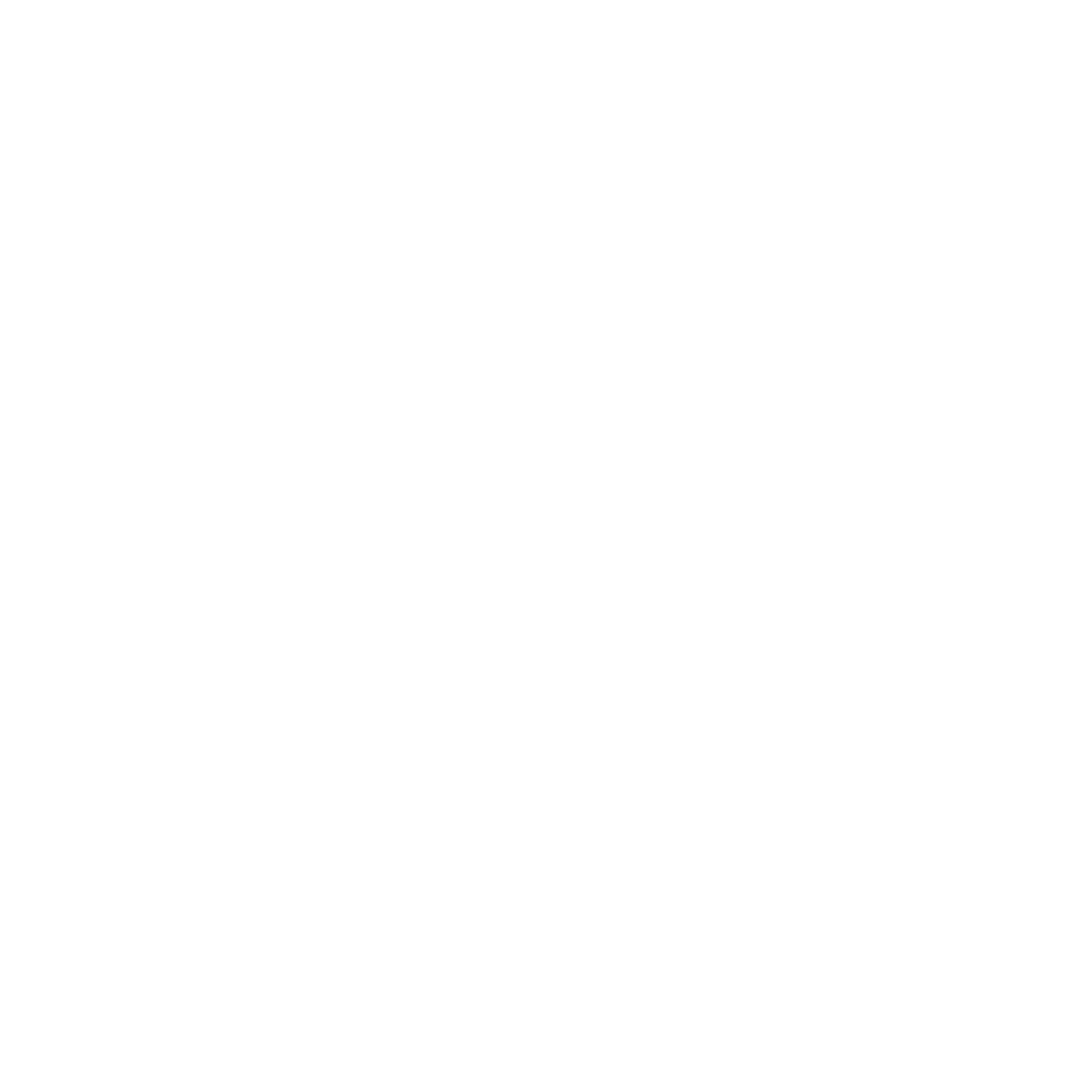 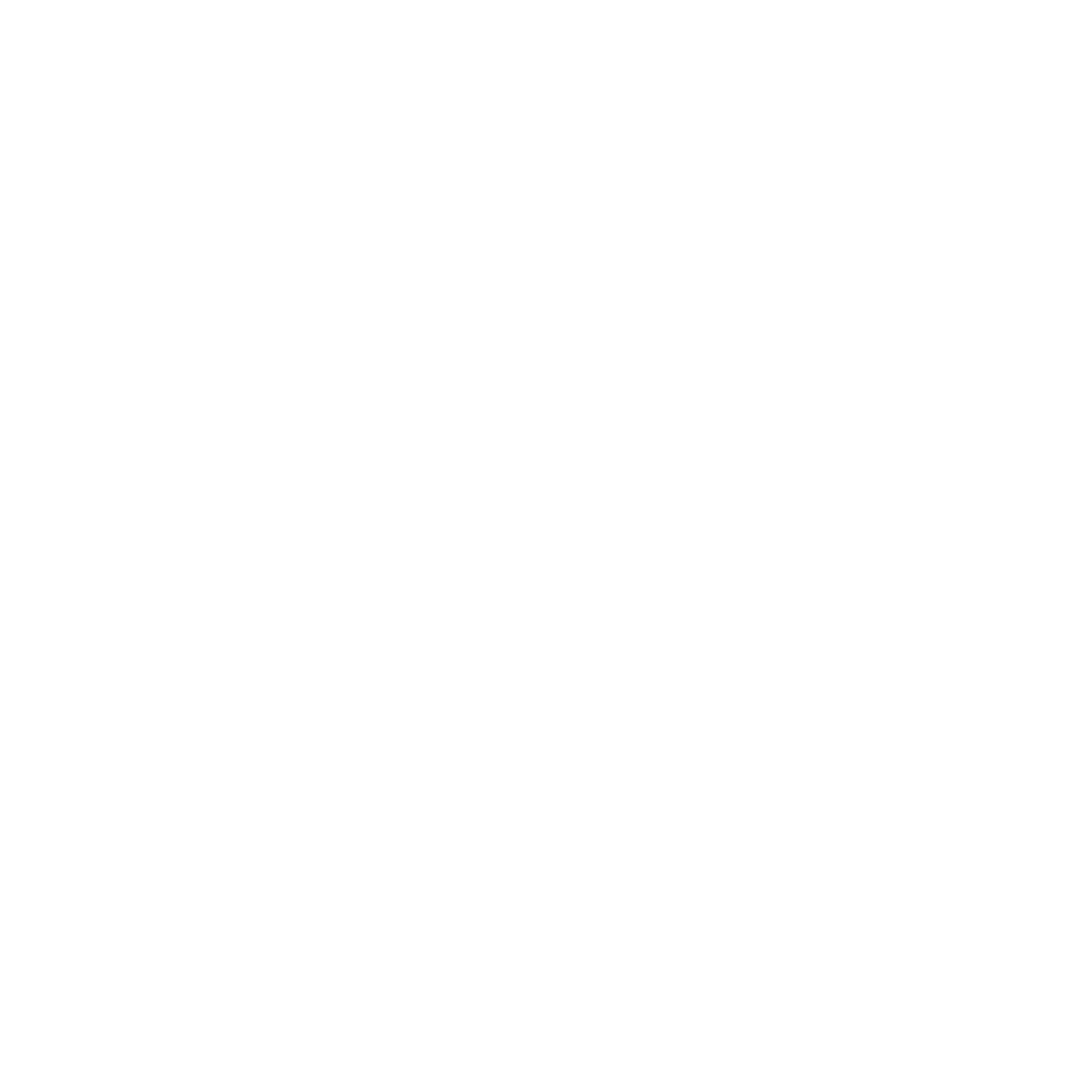 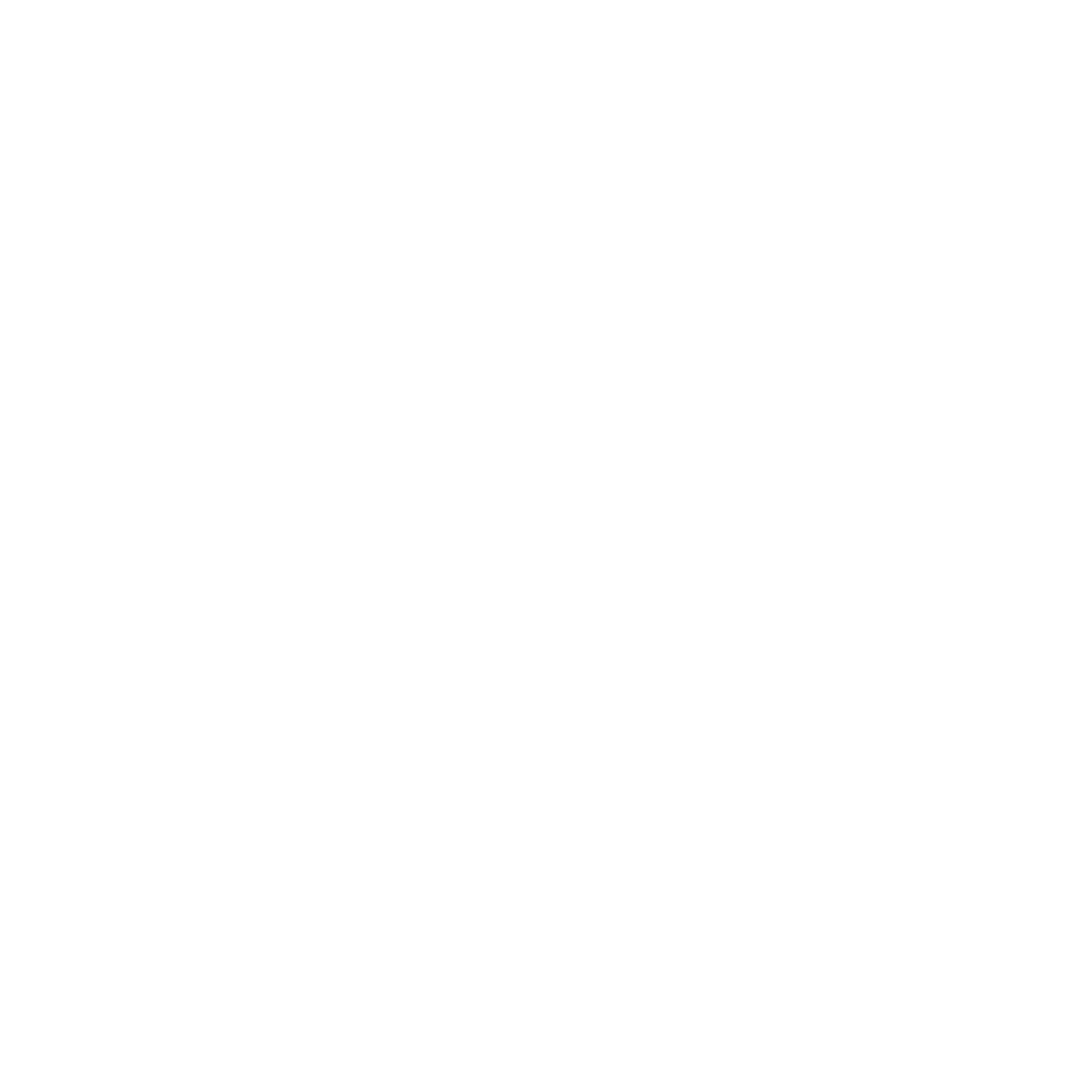 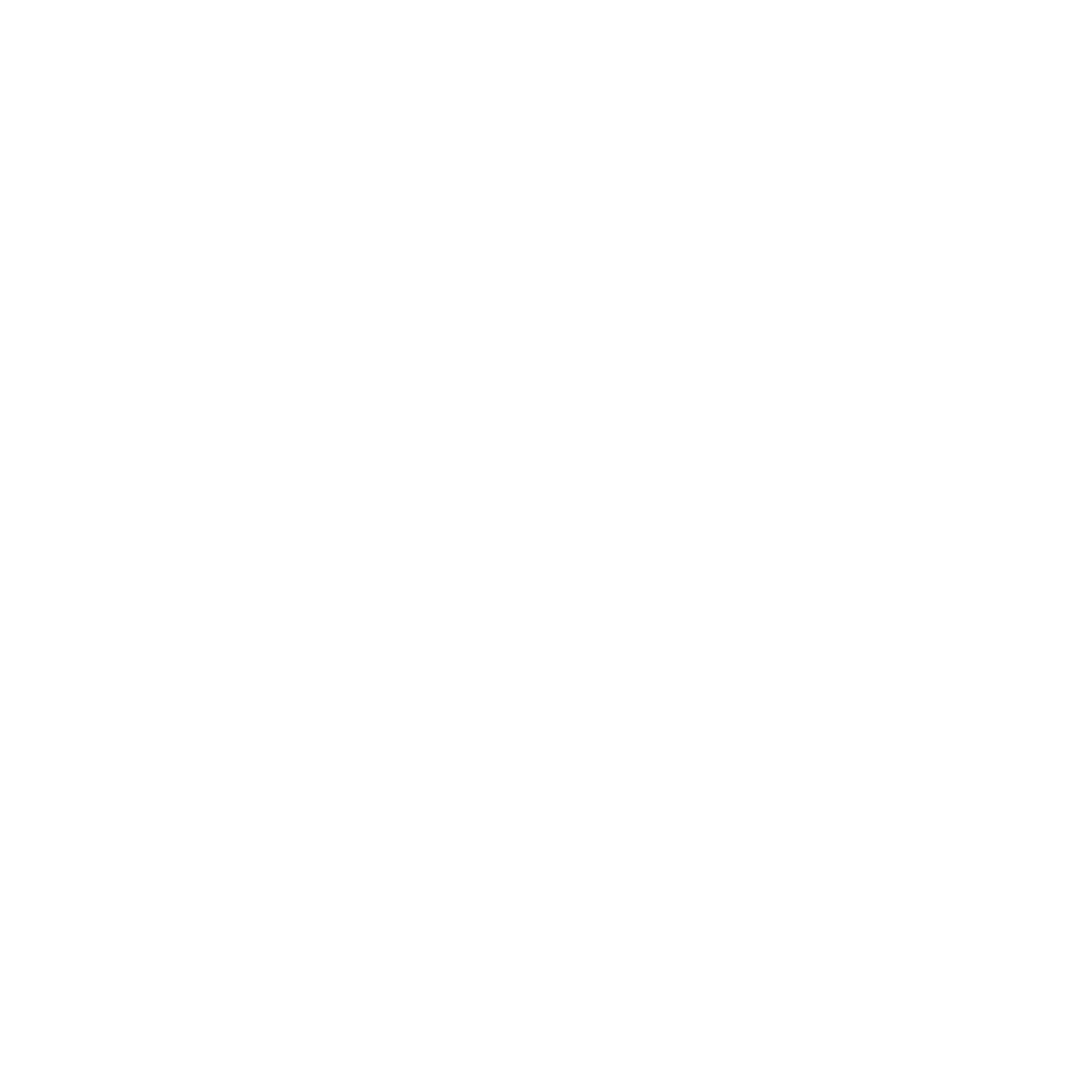 [Speaker Notes: <MAY HIDE DEPENDING ON AUDIENCE>

MoneyGuard Market Advantage® is an attractive option for executive bonus plans because it provides:

Growth potential, protection, and tax efficiency. Greater LTC and death benefit potential is made possible through market participation and delivers tax-free benefit growth that allows for participation in market highs with built-in protection against market lows
Flexibility in the form of access to a broad range of covered services and the flexibility to adjust over time to help age in place according to wishes
Care resources and services as the insured and their caregivers benefit from dedicated support from a company with decades of claims-paying expertise to make the process as seamless as possible
Legacy protection to leave a meaningful legacy, if care is not needed, through an income tax-free death benefit]
The outcome: MoneyGuard Market Advantage®
Employer
Employee
Assumes a male, age 55, couples discount, MoneyGuard Market Advantage®. Solve for face amount with annual premium of $10,000 paid for 10 years. Assumes a 6% gross (5.46% net) crediting rate. With 0% gross/–0.54% net rate of return (guaranteed charges) at age 65 Tim would have the following benefits available: Cash Surrender Value of $43,655 and Death benefit of $137,321. At 0% with guaranteed charges, coverage carries through maturity. State of North Carolina.

This example is for discussion purposes only. Actual results will vary based on the client’s specific situation. Certain assumptions are based on information provided by the client. Clients should consult their own tax and/or legal advisor(s) when making tax and legal decisions. Investment and insurance values are hypothetical examples only, not guarantees. A personalized basic life insurance example is required which includes product features and any guarantees.
[Speaker Notes: <MAY HIDE SLIDE DEPENDING ON AUDIENCE>

Here is a ledger showing Tim’s business bonusing a $10,000 annual premium to Kevin for 10 years to purchase a MoneyGuard Market Advantage® policy. The business gets a $35,000 tax deduction on the $100,000 bonuses it pays to Kevin over 10 years (they are out of pocket $65,000) and Kevin’s cash surrender value exceeds the $3,000 he must pay in taxes on the bonuses he receives in year 2+. His cost basis of $100,000 exceeds the $95,118 of cash surrender value after 10 years so if he were to surrender the policy at that point, he would not need to pay any taxes on gain. Furthermore, he has the LTC protection that MoneyGuard® solutions afford with a max monthly LTC benefit of over $5,700 in year 1 and by year 10, that grows to over $8,000 at a 6% gross rate of return. There is also a death benefit payable to a beneficiary of his choosing at his passing.]
The pivotal questions …
How many key employees do you have whose departure could negatively impact your business?
How can MoneyGuard® LTC solutions help you reward and incentivize employees?
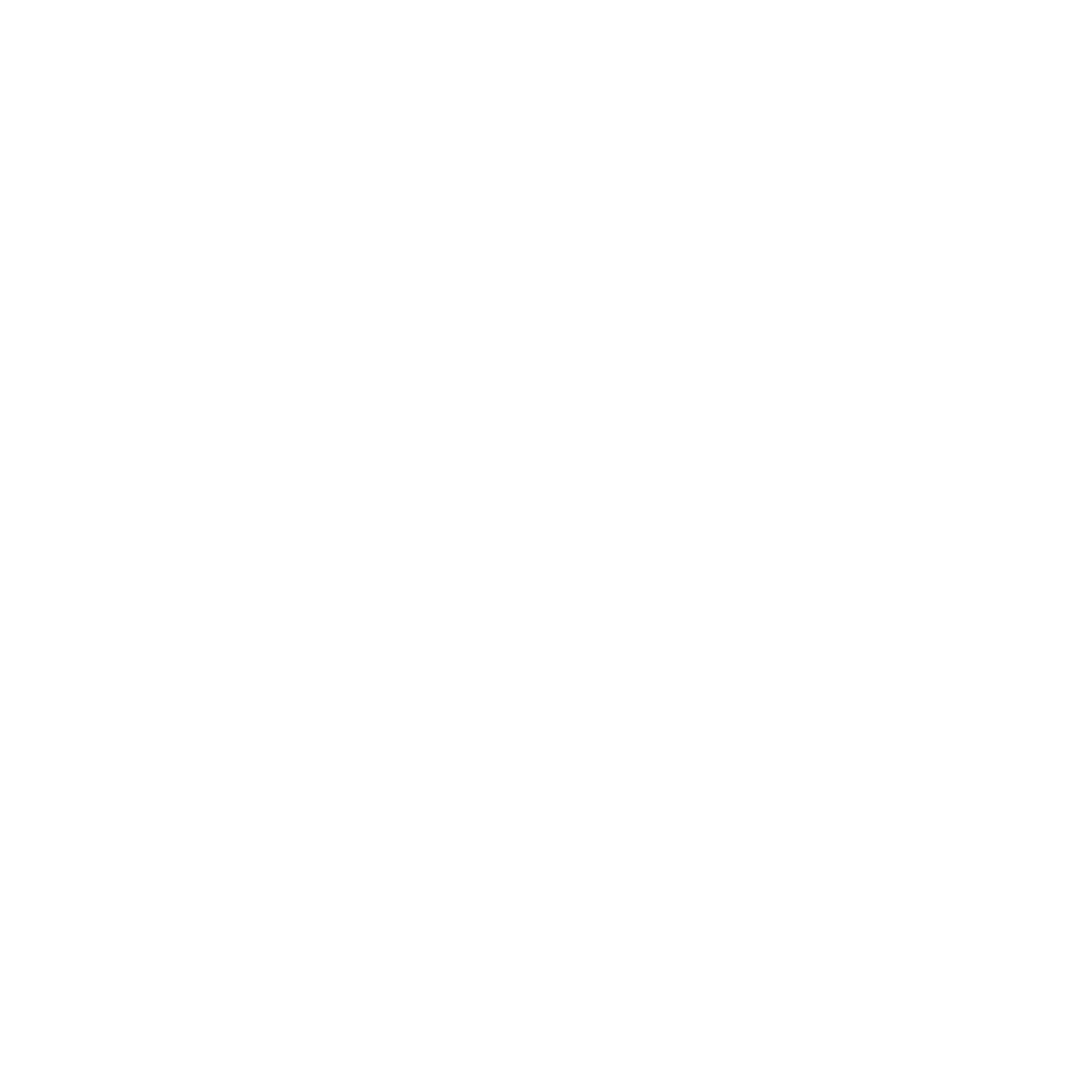 [Speaker Notes: So, the key questions to ask your business owner clients are … [Read slide.]]
Thank You
Disclosures
Issuers:
The Lincoln National Life Insurance Company, Fort Wayne, IN
The Lincoln National Life Insurance Company does not solicit business in the state of New York, nor is it authorized to do so.
Lincoln Financial Group® affiliates, their distributors, and their respective employees, representatives and/or insurance agents do not provide tax, accounting or legal advice. Lincoln does not set up or engage in any way in setting up irrevocable trusts. Please consult an independent professional as to any tax, accounting or legal statements made herein. 
MoneyGuard Market Advantage® is a variable universal life insurance policy issued on policy forms ICC20-MGV892/20-MGV892 with a Long-Term Care Benefits Rider (LTCBR) on Rider Form ICC20LTCBR-892/LTCBR-892, a Value Protection Rider on Form ICC20VPR-892/VPR-892 and a Benefit Transfer Rider on Form ICC22BTR-895/BTR-895.
MoneyGuard Fixed Advantage® is a universal life insurance policy with a long-term care rider issued by The Lincoln National Life Insurance Company, Fort Wayne, IN, on Policy Form ICC19-MG890/19-MG890 and state variations with the following riders: Value Protection Endorsement (VPE) on form ICC19END-10534/END-10534; Terminal Illness Acceleration of Death Benefit Rider (TIR) on form ICC19TIR-891/TIR-891; Long-Term Care Benefits Rider (LTCBR) on form ICC19LTCBR-890/LTCBR-890; Benefit Transfer Rider on form ICC21BTR-894/BTR-894. Available in all states except CA and NY.
All guarantees and benefits of the insurance policy are subject to the claims-paying ability of the issuing insurance company. They are not backed by the broker-dealer and/or insurance agency selling the policy, or any affiliates of those entities other than the issuing company affiliates, and none makes any representations or guarantees regarding the claims-paying ability of the issuer.
In some states, contract terms are set out and coverage may be provided in the form of certificates issued under a group policy issued by The Lincoln National Life Insurance Company to a group life insurance trust. Products, riders and features are subject to state availability. The insurance policy and riders have limitations, exclusions, and/or reductions. Check state availability.
Variable products are sold by prospectuses, which contain the investment objectives, risks, and charges and expenses of the variable product and its underlying investment options. Read carefully before investing.
Policy values will fluctuate and are subject to market risk and to possible loss of principal. Products, riders and features are subject to state availability. Limitations and exclusions may apply. 
Only registered representatives can sell variable products.
It is possible coverage will expire when either no premiums are paid following the initial premium, or subsequent premiums are insufficient to continue coverage.